Bell Ringer
How did Peter the Great attempt to modernize, westernize, and secularize Russia?
Origin
Turkish nomadic people
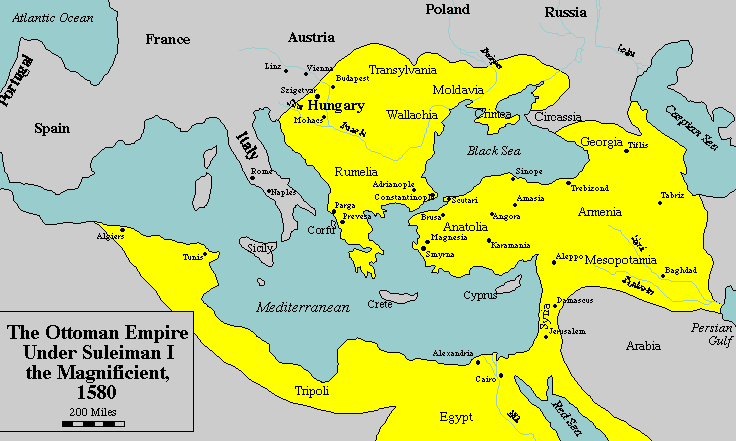 1453- Mehmed II conquered Constantinople
Ottoman treatment of non-Muslims
Christian Orthodox churches allowed to remain 
Jewish, Christian, and other minorities were allowed to maintain autonomy
Devshirme (collecting or gathering)
Large conquered Christian regions had to hand over a quota of young boys.  

Taught Turkish, converted to Islam. Many would become Janissaries 
Elite soldiers, raised by the state
Religion
Ottoman- Sunni (some religious tolerance under Suleiman) 

Safavid- Shia, No tolerance, Ismail I made conversion mandatory for population 

Mughal- Tolerance under Akbar, his blend of Hinduism and Islam was not popular.
Taxes/Economy
Ottoman- Taxes on non-Muslims. Taxes on peasants. 
Safavid- Taxation policies used to encourage adherence to Shia Islam. 

Mughal- Taxes on unbelievers were abolished by Akbar but later reinstated. Taxes on peasants.
Military
Ottoman- Warriors (often trained Janissaries) were granted villages to provide their upkeep. Leaders made the military independent of central government. Strong navy. 
Safavid- Warriors were the Qizlibash, Turcoman militants who helped establish the empire. Leaders made the military independent of central government. No significant navy. 
Mughal- Warriors were granted villages to provide their upkeep. Officials known as zamindars made the military independent of central government. Small navy.